Wave soldering pallet return system
Description
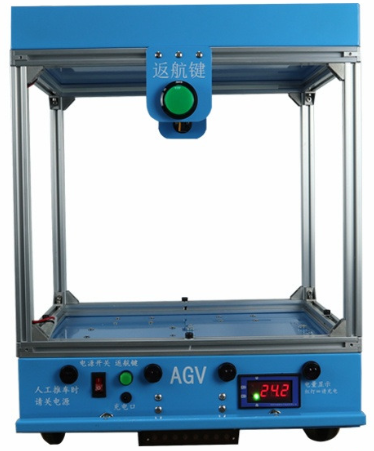 This unit is used  to  return wave soldering pallet  in Automatic
Features
Automatic transportation between A and B with linear  reciprocating (single direction and multi  stop stations)
Max Load: 30KG
Max speed: 400mm/s
No load battery Life: 50 Hours
Average charging time: 6Hours
Charging Voltage: AC220V--CD25.2V5A
Dua security protection
8 infrared sensor
Anti collision switch strip
Heighten aluminum frame
Voltage less than 19.2V, voltmeter will atuomatically alarm with red light on.
20 meters navigation bar
2 stop lines
2 midway station stop lines
Specifications
Adviced Option
Spare Batteries
Wave soldering pallet return system
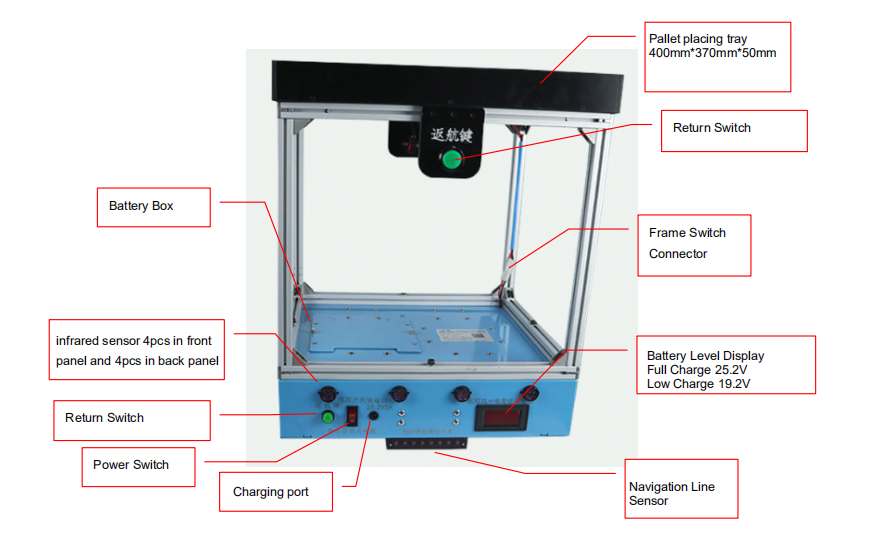 Wave soldering pallet return system
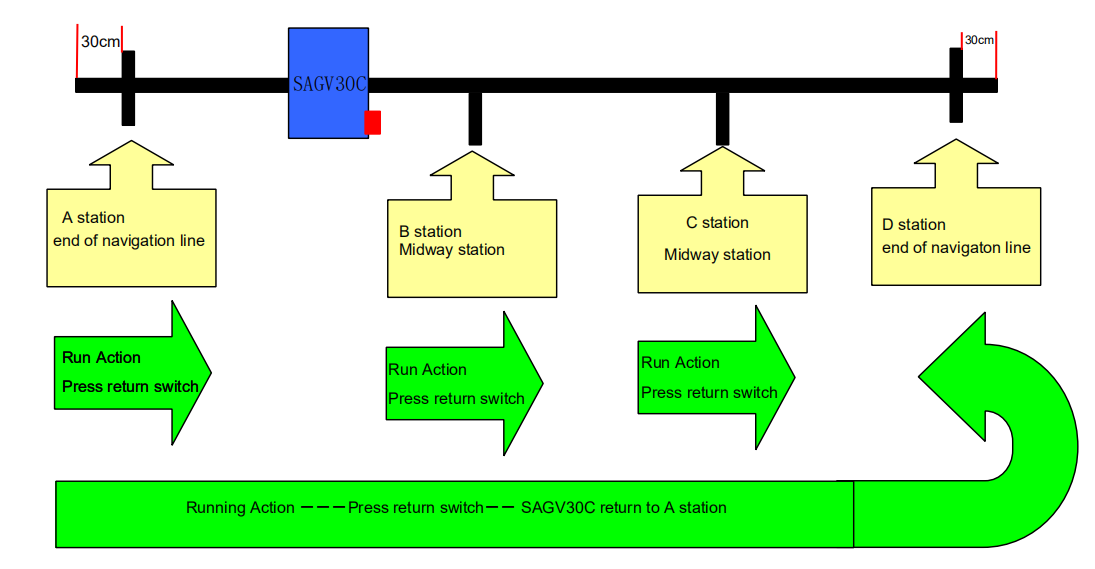 Wave soldering pallet return system
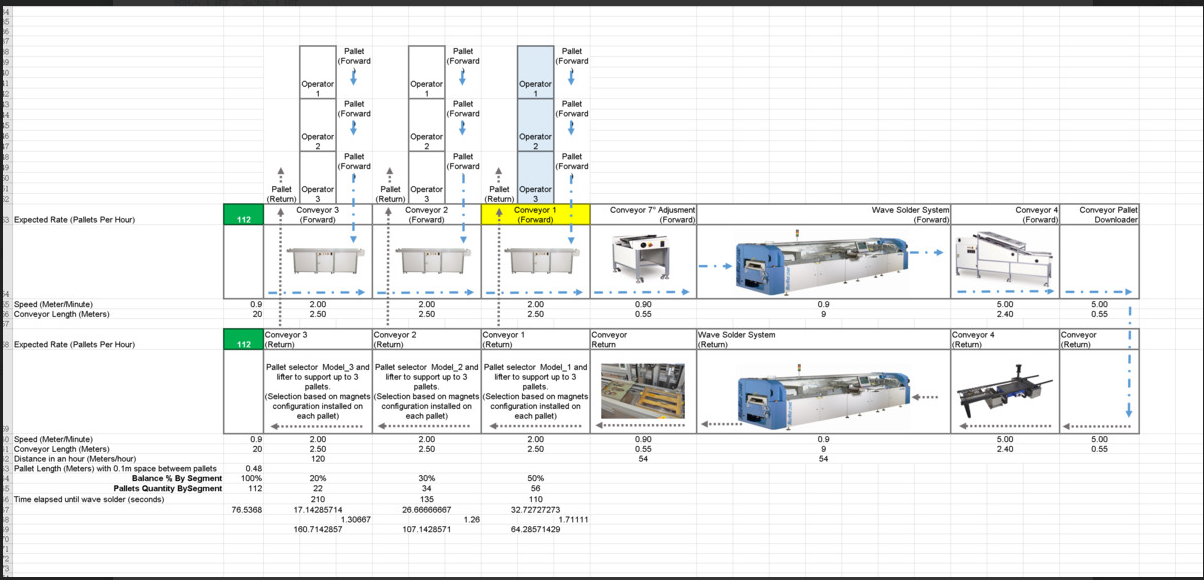 WELCOME INQUIRY
Please visit
www.smthelp.com
Find us more
https://www.facebook.com/autoinsertion
Know more our team
https://cn.linkedin.com/in/smtsupplier
Welcome to our factory in Shenzhen China
See more machine working video, please Youtube
Auto Insertion
Google
Auto+insertion, to get more informations
Looking forward to your email
info@smthelp.com